Banco de Dados com Play 2.0
Configuração do Play para acesso a um Banco de Dados
No arquivo de Rotas
db.default.driver=com.microsoft.sqlserver.jdbc.SQLServerDriver
db.default.url = "jdbc:sqlserver://localhost\\SQLEXPRESS:1433;databaseName=testdb;" 
db.default.user=sa
db.default.password=""

Usando o SGBD H2 do Play para testes
db.default.driver=org.h2.Driver
db.default.url="jdbc:h2:veiculos"
Usando Banco de Dados no Play
Acesso usando o objeto BD
import play.db.*;
Connection connection = DB.getConnection();
...
Connection.close();
Usando o H2
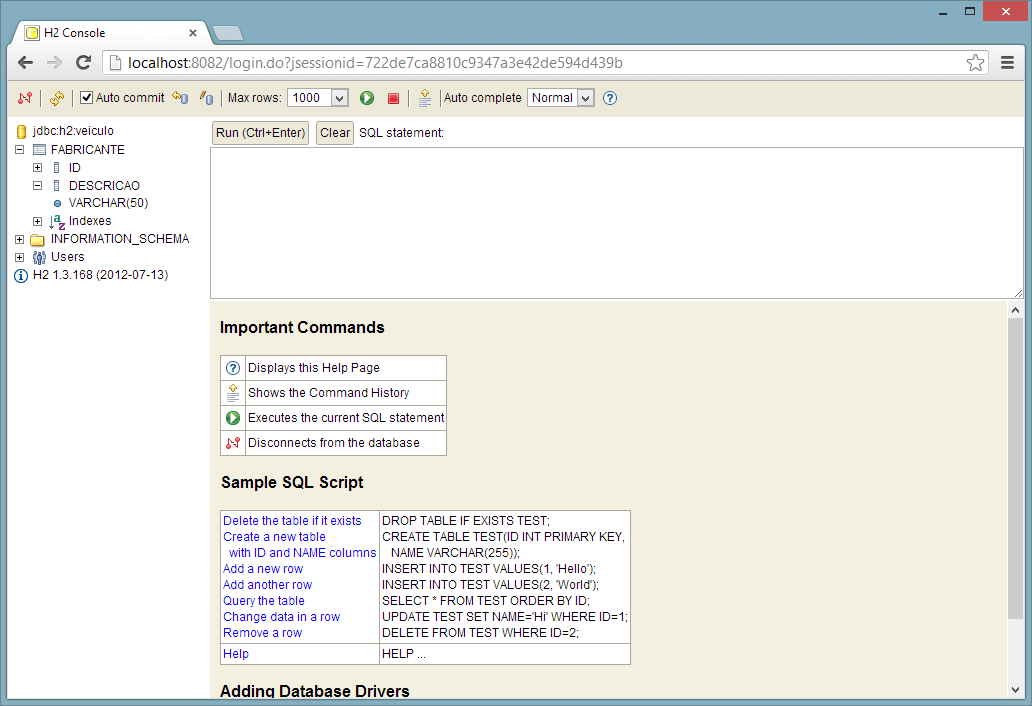 > h2-browser
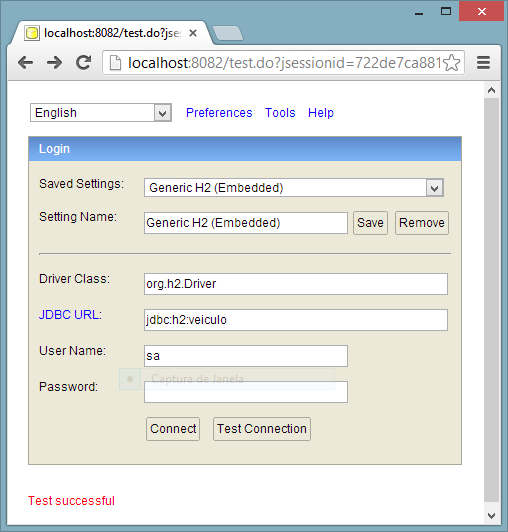 Controladores
Controladores e Ações
public class Produto extends Controller {
  public static play.mvc.Result lista() {
  ...
  }
 public static Result lista() {
  ...
  }
}
Resultados (Result)
Result
Ok
ok(“O resultado é ...”);
badRequest – 400
badRequest(“Id incorreto”);
notFound – 404
notFound(“Nenhum produto encontrado com o id”);
Redirecionando a Resposta (redirect)
public static Result index() {
  retrun redirect(routes.Produto.lista(1));
;